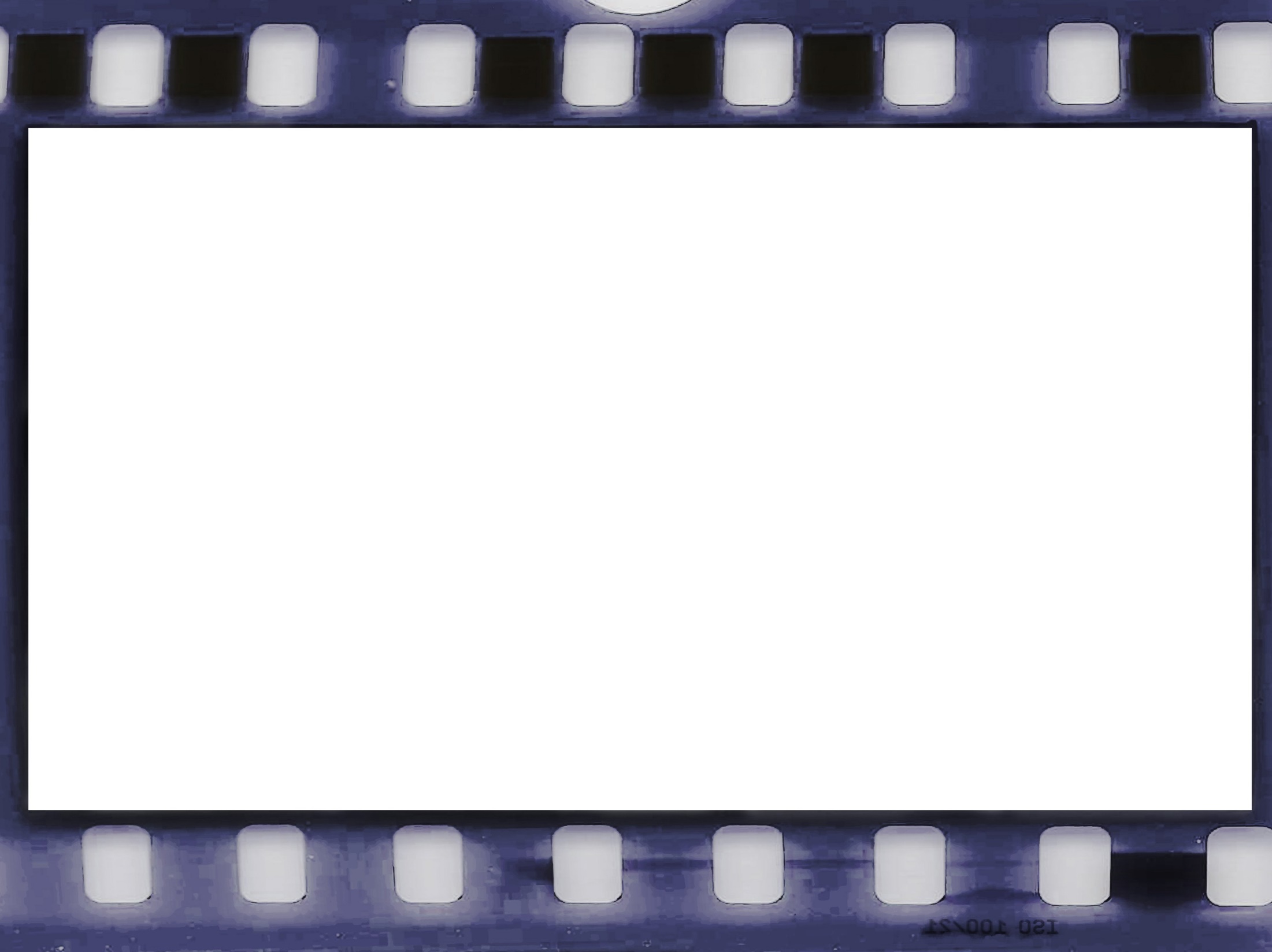 «Какие бывают облака»
Учебный фильм
 по курсу географии для 6 класса
Проект подготовила: Карнаухова Екатерина, ученица 7 «В» класса
ГБОУ «Школа №1505 «Преображенская»
Консультант проекта:
педагог Павлова
Александра Андреевна
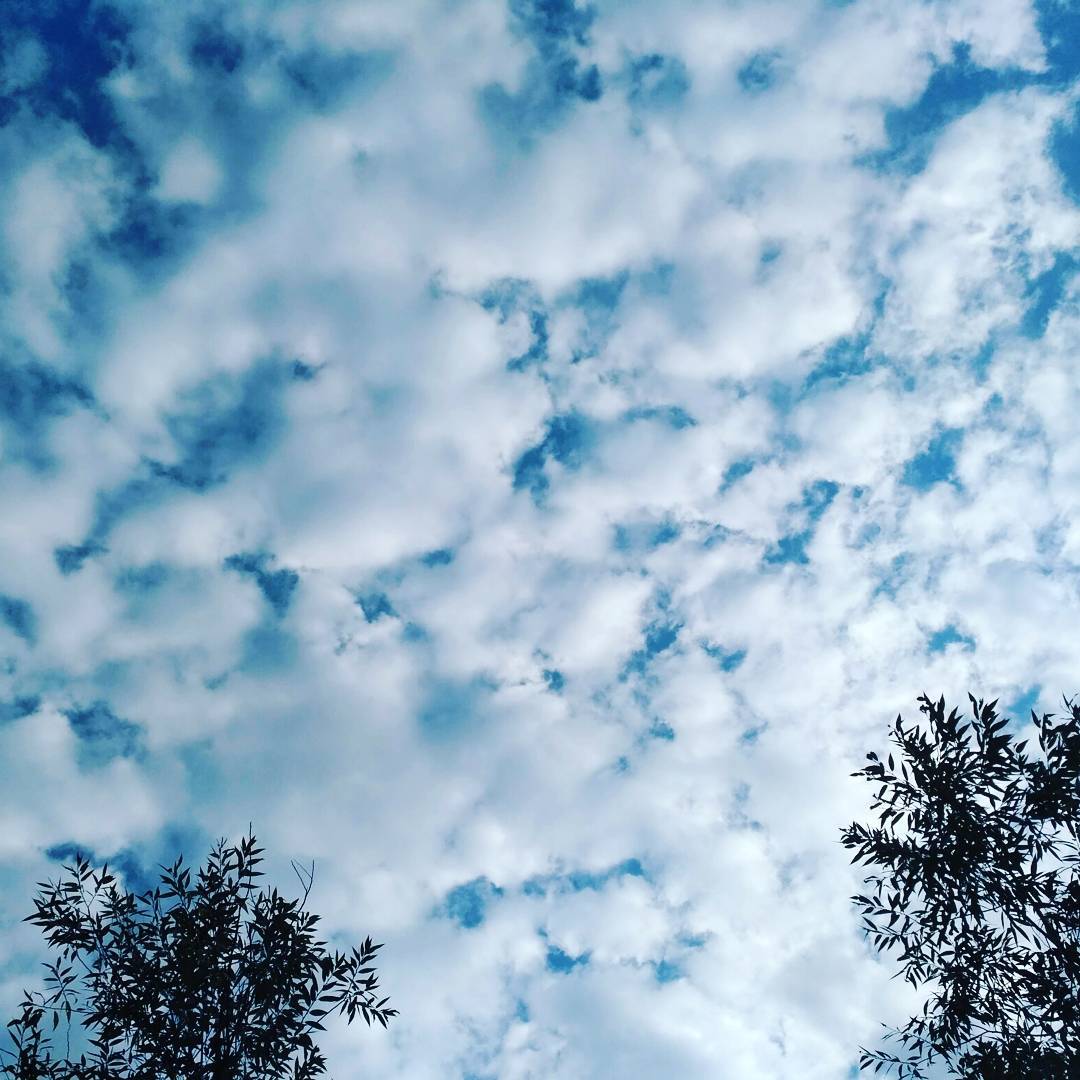 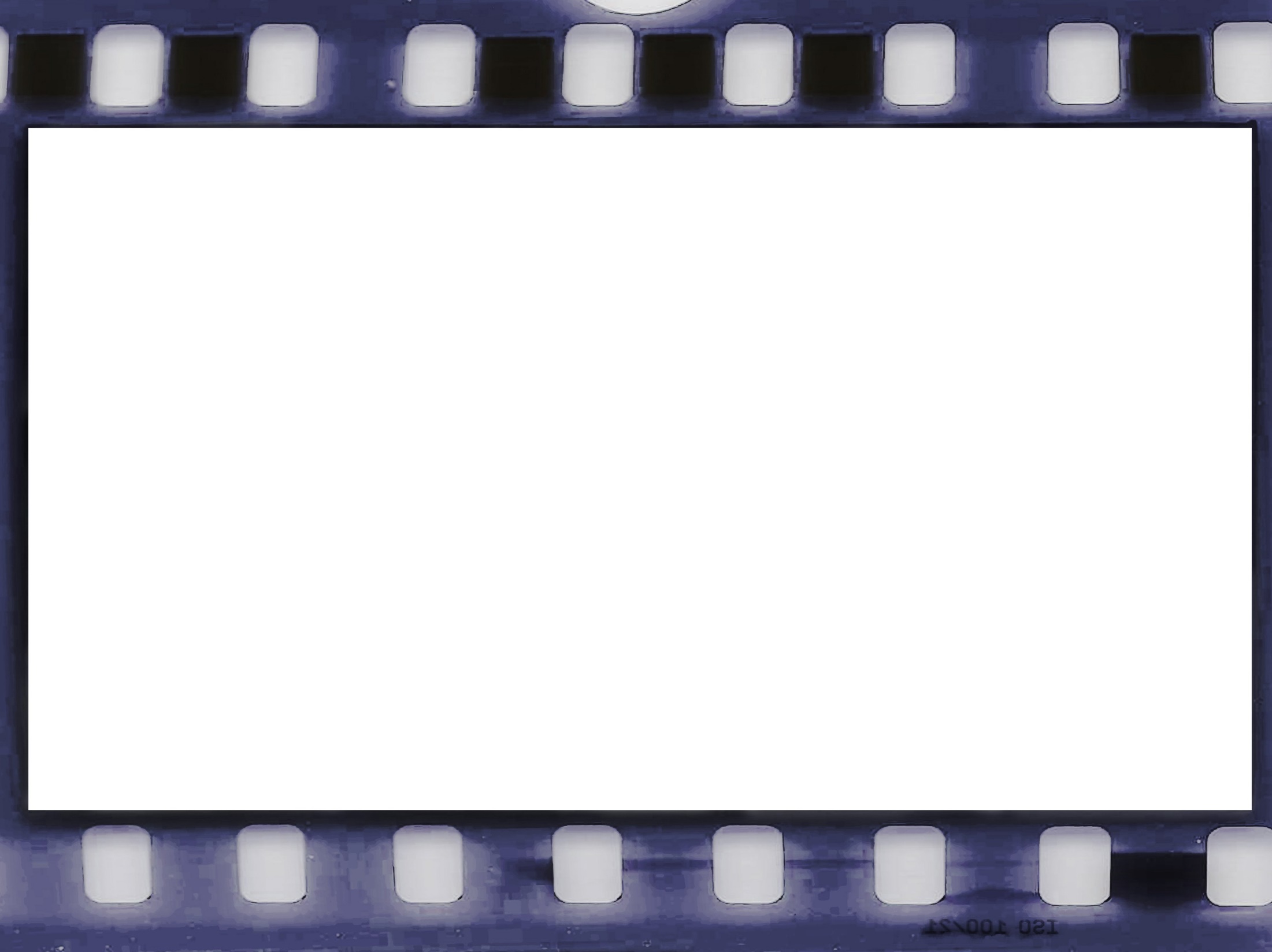 Проблема проекта
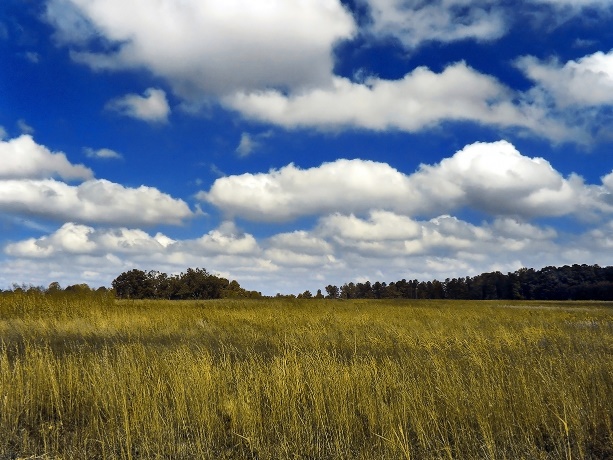 Тема «Виды облаков» заслуживает большей наглядности, ее изучение можно сделать увлекательнее.
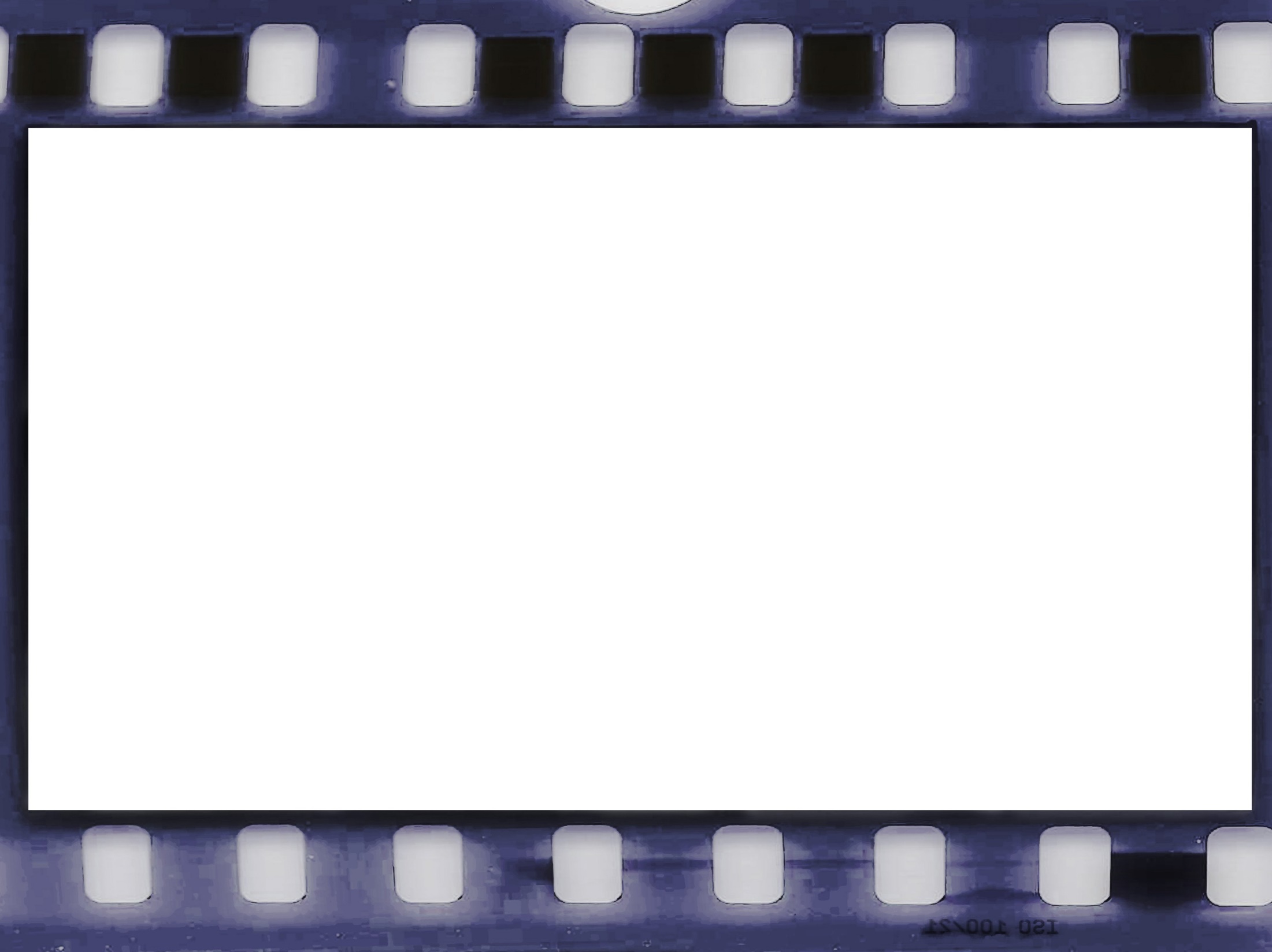 Цели и задачи проекта
Цели:
сделать изучение темы «Виды облаков» увлекательнее

облегчить восприятие, понимание и запоминание материала учащимися
Задачи: 
наглядно показать, какие бывают виды облаков с помощью красочных фото

одновременно просто, понятно, но интересно рассказать об этом
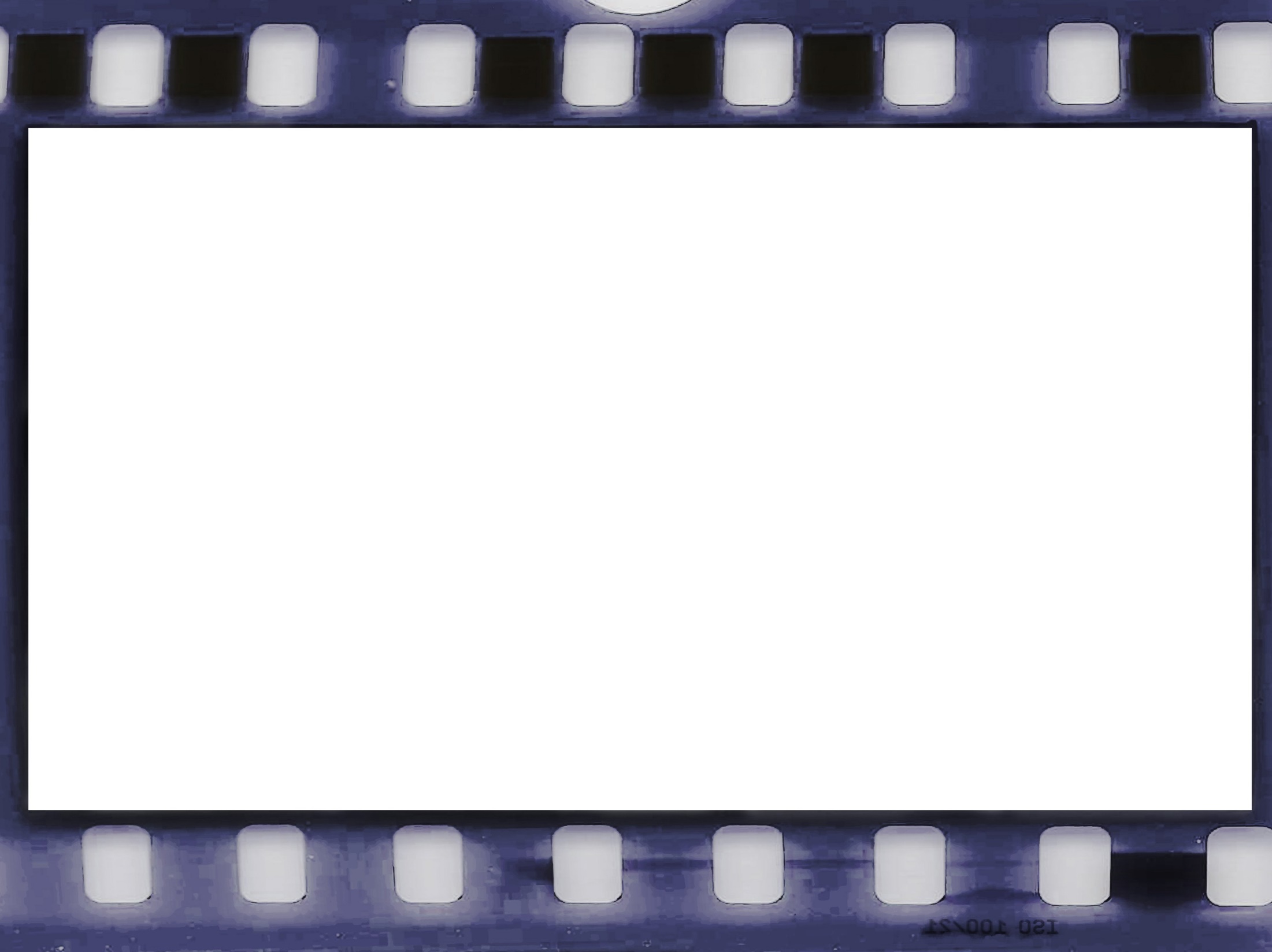 Продукт проекта

Учебный фильм-видеоролик
о классификации облаков
по курсу географии 6 класса
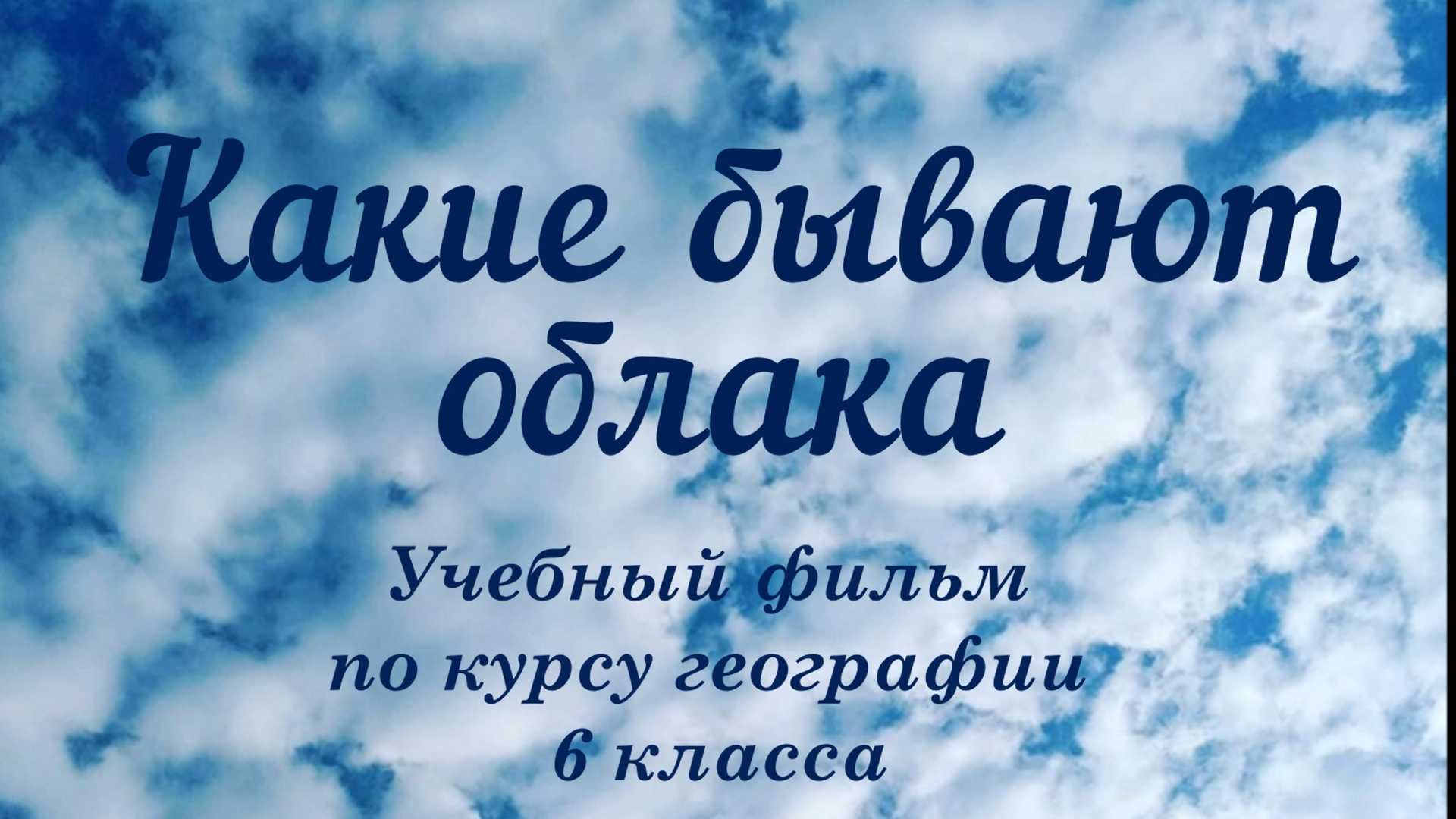 Учебный фильм – это не альтернатива учебнику, а вспомогательный наглядный материал, т.е. дополнение к нему
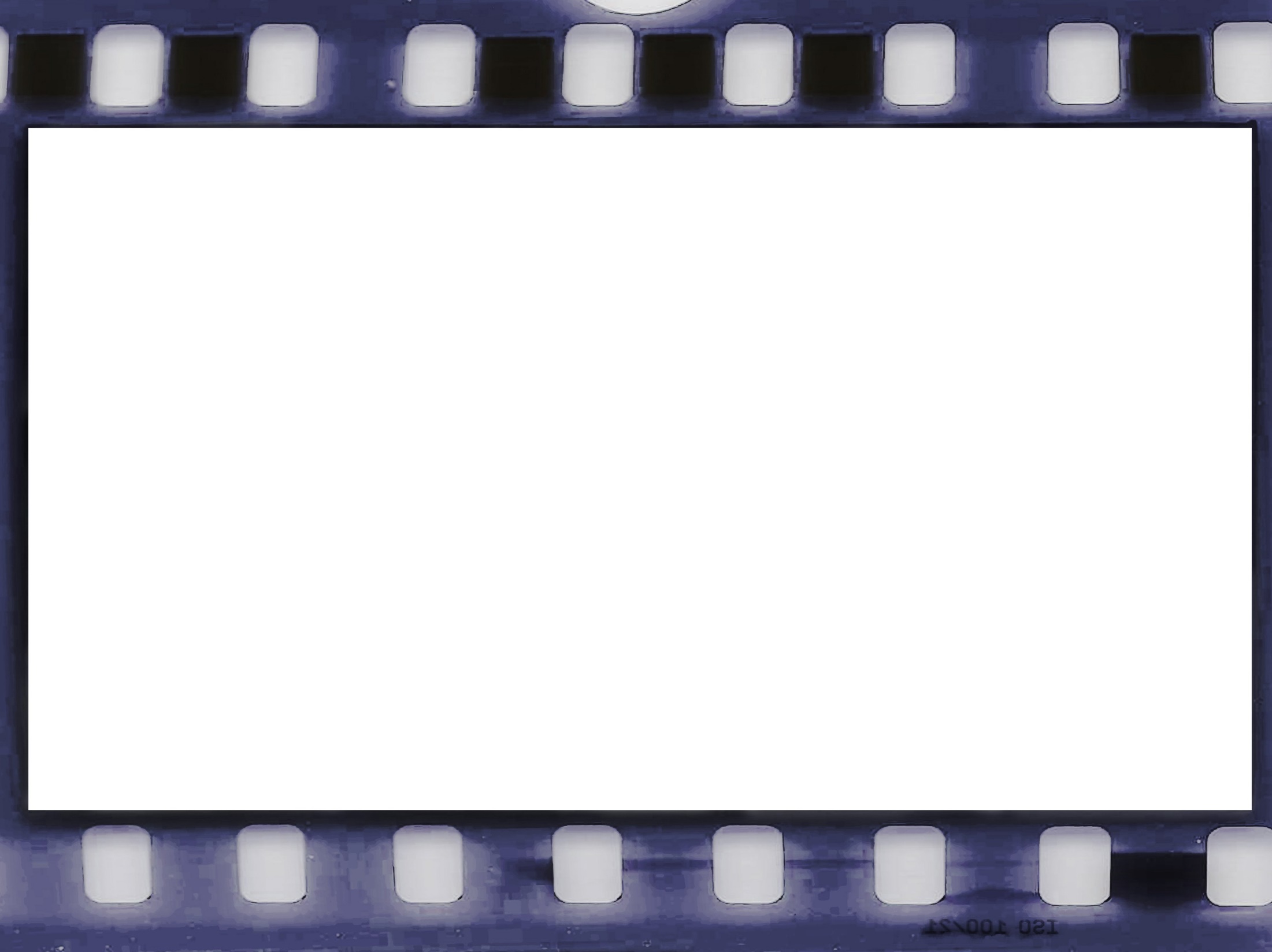 Создание фильма
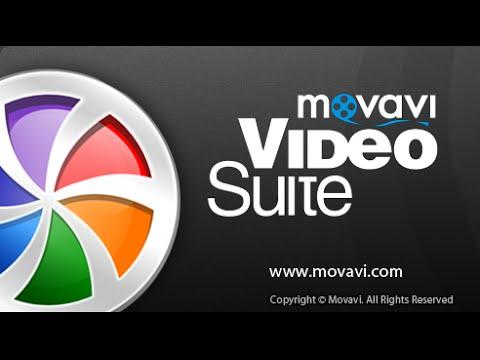 Собственная коллекция фотографий, снятых в разных регионах
Приемы, повышающие интерес зрителей и облегчающие запоминание темы

Movavi video suite - программа для создания любительских видеороликов
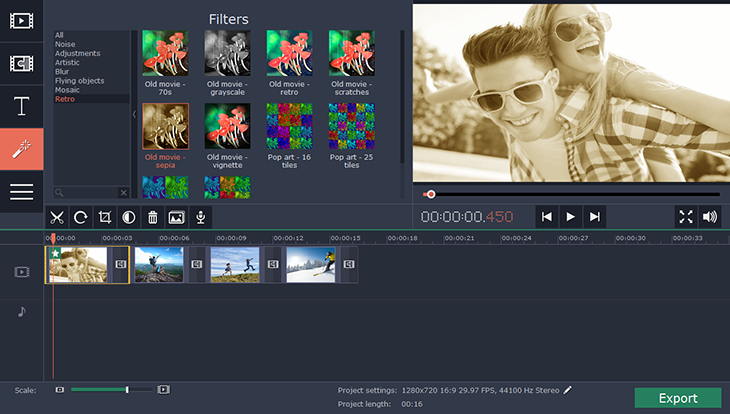 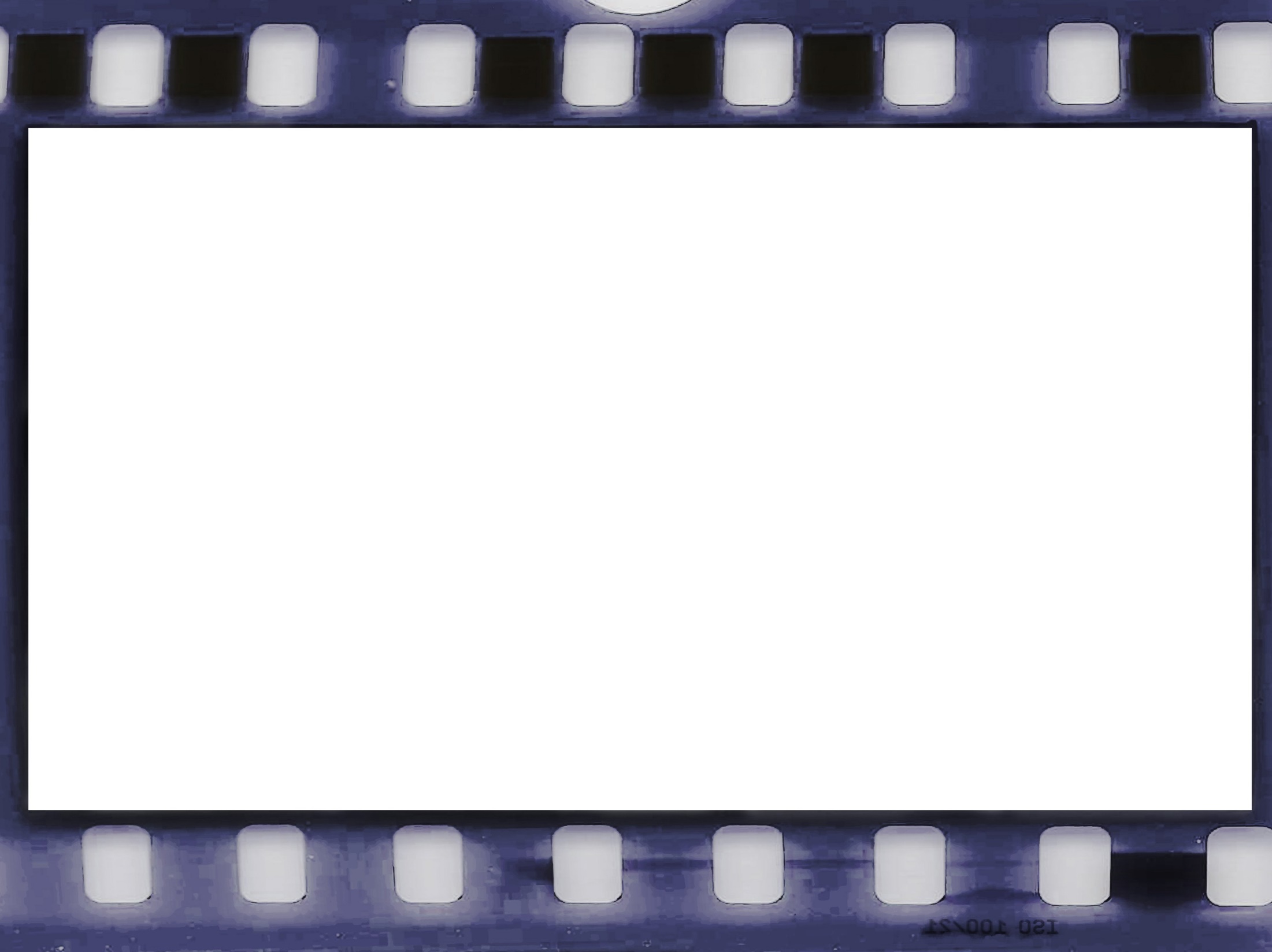 Фильм размещен на видеохостинге
YouTube https://www.youtube.com/watch?v=c7OQBhF8Iw4
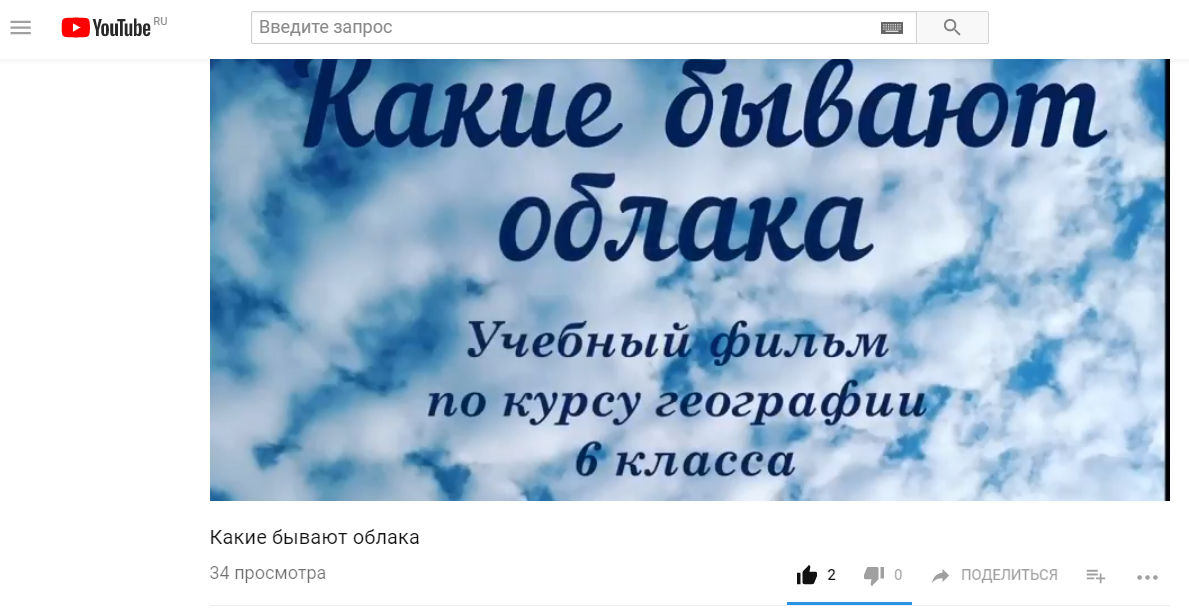 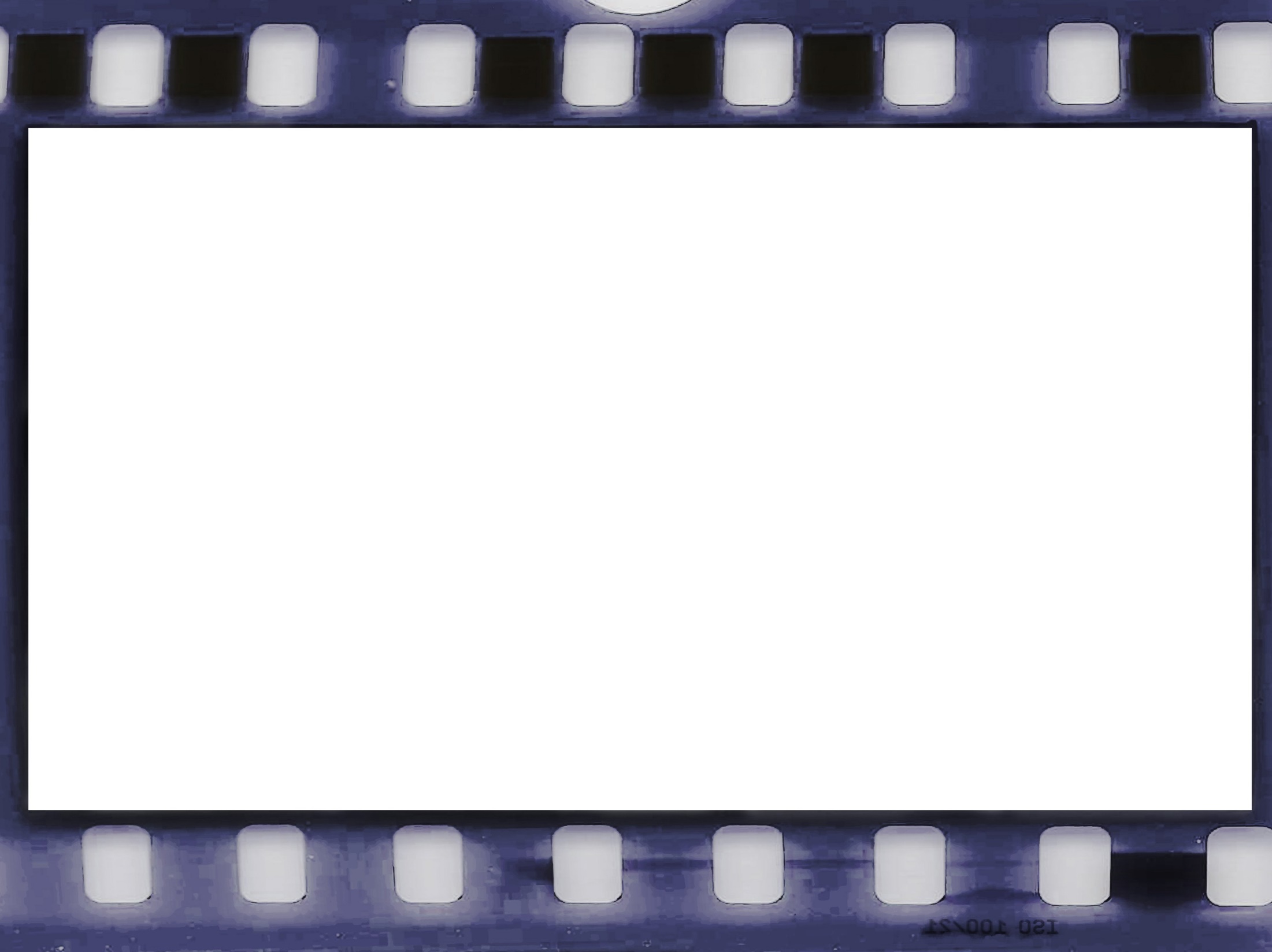 Реклама проекта
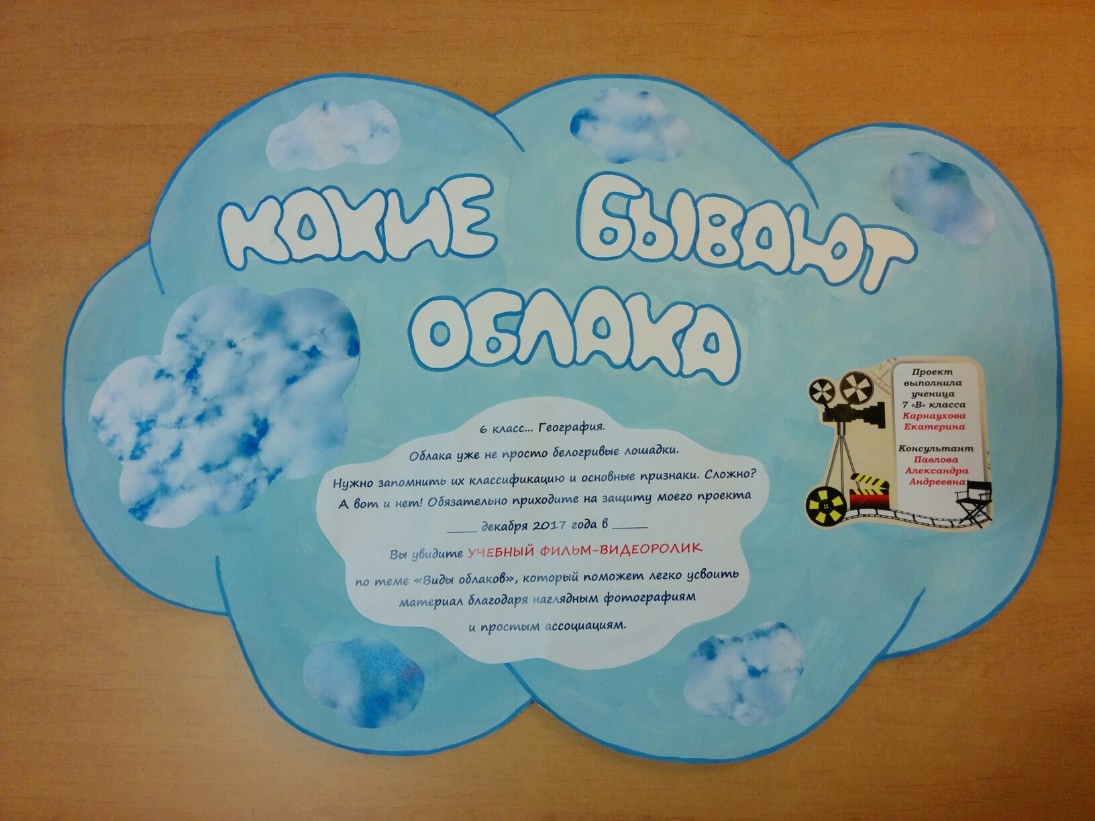 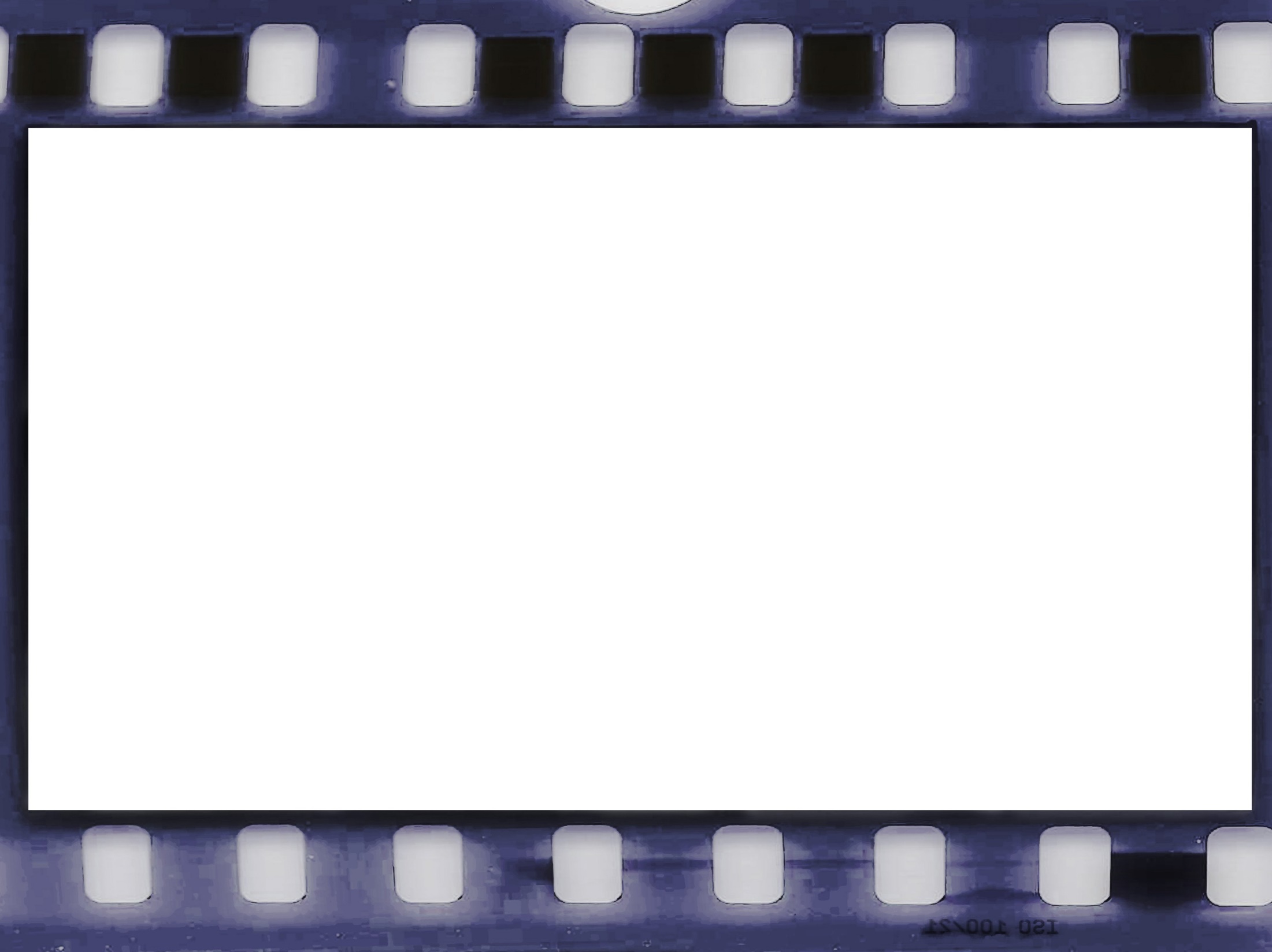 Апробация продукта
Опрос в 6-х классах (76 учащихся)
оценка фильма по 2-балльной системе по критериям:
информативность и логичность подачи материала
легкость и простота восприятия, понимания и запоминания темы
художественное оформление фильма, наглядность
оригинальность исполнения и творческий подход
эмоциональное воздействие на зрителя
Во всех 3-х классах по всем 5-ти критериям
максимальную оценку поставило большинство человек
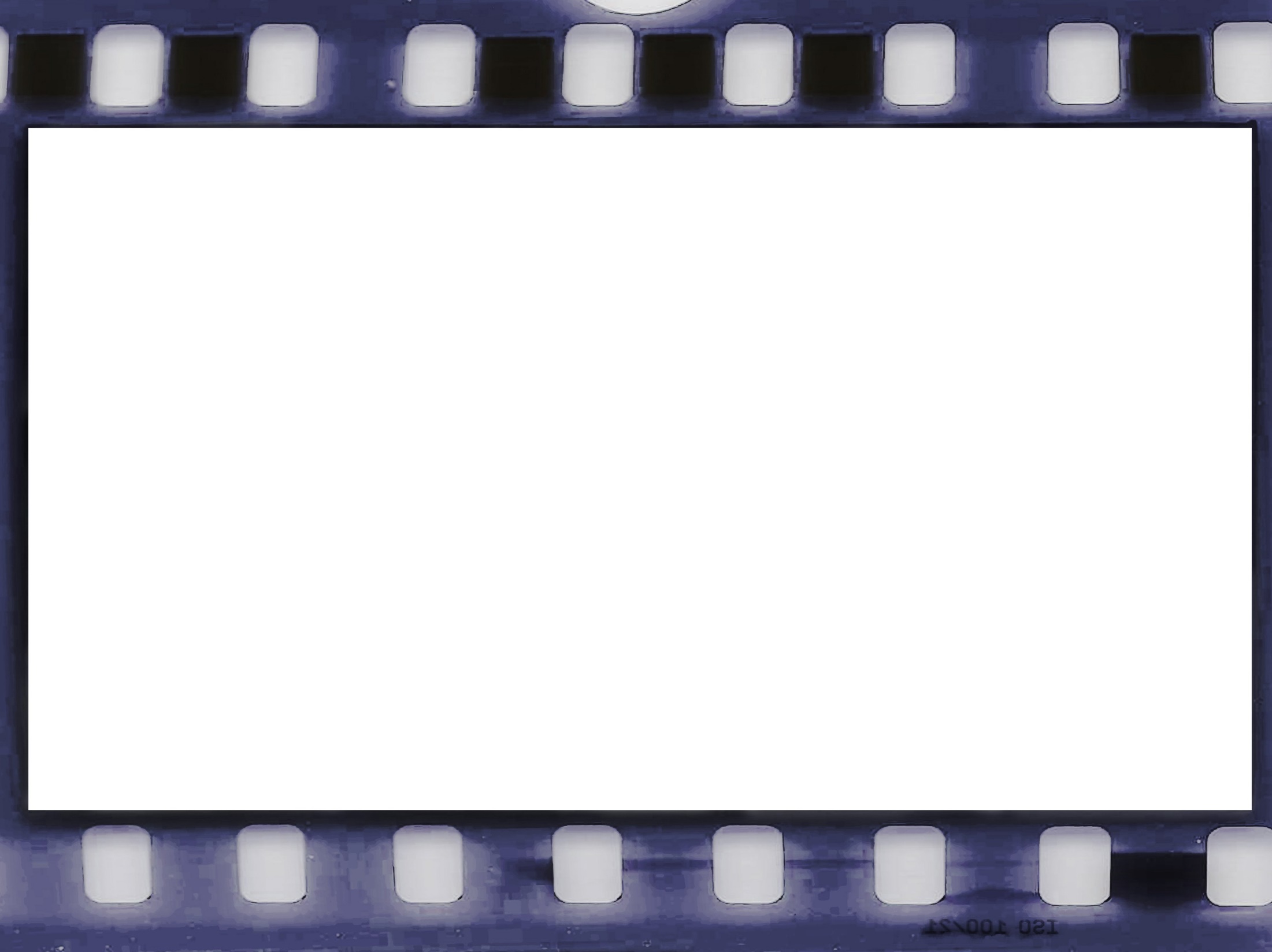 Апробация продукта
Тест в 6-х классах (75 учащихся)
на усвоение материала по учебному фильму
8 вопросов
3 варианта ответа по каждому вопросу
Большинство учащихся справились с тестом хорошо и отлично: 80% выполнили тест без ошибок или допустили 1 ошибку